Hutchinson  Elementary School
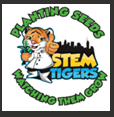 MID-YEAR DATA REVIEW
2021-2022
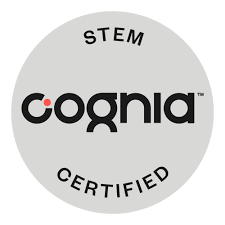 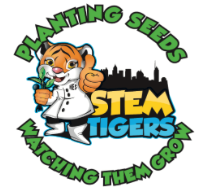 Teacher Name:
Grade Level/Position:
Principal Information: 
Years at Hutchinson: 0
Years in Leadership: 7
School Information
Signature Program
STEM (Cognia certified)
Reading Program
ReadyGEN
Math Program
Eureka Math
School Enrollment Information:
Total Number of Students: 293
Male: 134
Female: 162
SST: 83
SWD: 23
ELL: 35
Gifted/Talent Dev: 6
Attendance
Attendance Take Rate: 100%
Attendance Rate: 89.6%
HMH Implementation  (as of November)
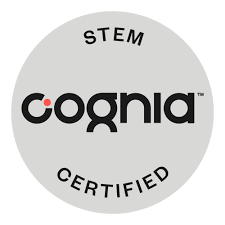 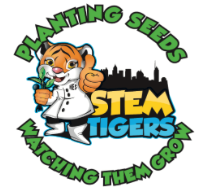 Academic Indicators
MAP Proficiency
Proficient and Above
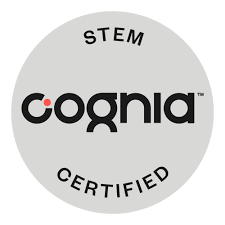 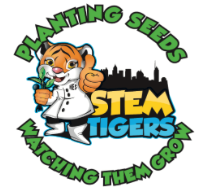 Academic Indicators
MAP Proficiency
Beginning
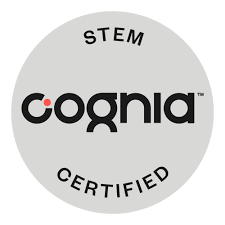 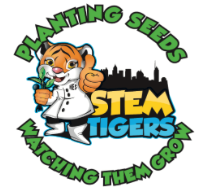 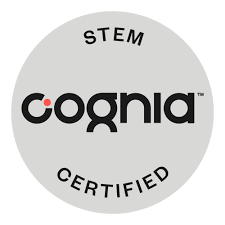 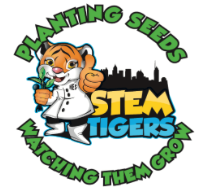 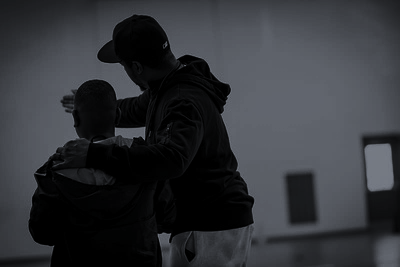 Office of Strategy & Engagement
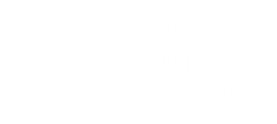 School Strategic Plan Workbook & Template
2022-2025
Hutchinson Elementary
Vision Hutchinson Elementary School’s vision is to develop 21st century college and career ready global learners by Providing Exposure & Increasing Possibilities Through STEM
 and through the Georgia Standards of Excellence.
Mission-The mission of Hutchinson ES is to implement an equitable, safe, structured, standard-based learning environment to maximize student achievement producing global citizens, and positive members of society.
SMART Goals
Increase the percentage of grades 3-5 students scoring proficient or above in reading by 3% from 25.62% to 28.62% in June 2022.
Increase the percentage of grades 3-5 students scoring proficient or above in math by 3% from 21.67% to 24.67% in June 2022.
70% of students (from the fall to the spring administration) will respond favorably to the BASC-3 Survey administered by the Spring of 2022.
School Strategies
APS Strategic Priorities & Initiatives
School Strategic Priorities
1A. Increase Lexile Scores through Accelerated Reader, Freckle, IXL, Lexia, Iready, Eureka,  ReadyGEN Curriculum and Mastery Connect
1B. Follow the district implemented intervention block HMH
1C. Implement Fundations/OG/Lexia to build phonics/phonemic awareness
1D. Implement Study Island (3rd - 5th Grade) and Lexia to support content mastery 
2A. Implement rigorous and real-world interdisciplinary projects, units, and PBL's thru STEM
2B. Integrate technology throughout the curriculum
3A. Ensure that all students have equal opportunities to participate in academic and extra curricular activities.
3 B. Implement Social and Emotional Learning (SEL)
3C. Implementation of PBIS program to promote positive school culture
3D. Execute a plan to increase the speaking, listening and viewing skills of all students by participating in school-based activities including STEM monthly Projects; Participating in District -Wide initiatives (Book Club, Debate, Robotics, Book Club/Reading Bowl, Art Club)
1.Improve student mastery of core content knowledge
2.Cultivate a rigorous STEM program model (Phase 2)
3. Prepare all students to have the essential life skills to be self-aware, collaborative, and accepting of diversity
Fostering Academic Excellence for All
Data
Curriculum & Instruction
Signature Program
4.Build systems identifying and addressing root causes to promote social and academic growth
5. Build systems and resources to support STEM implementation
4A. Build upon and maintain business and education partnerships (Delta and Northwestern Mutual)
4B.  Establish new partnerships with local businesses (i.e. Kroger, Walgreens, Food Bank, Marine Toys for Tots)
4C. Ensure the necessary technology infrastructure and equipment is available
4D. Continue SEL with on-going Community Gathering, Second Step Lessons, and Child Protective Units (CPU)
4E. Adhere to the district’s Intervention Block and Fundations Implementations  (K-5)
4F. Implement Academic Practice Opportunities for grades 3-5
4G. Use of CIS program to support student attendance and provide wrap around services to families
5A. Streamlining the STEM Committee based on Staff interest and expertise
5B. Visiting STEM Certified Schools 
5C. Implement and Sustain STEM Curriculum, Culture, and Community Initiatives Throughout the Year 
5D. Obtain State STEM certification
Building a Culture of Student Support
Whole Child & Intervention
Personalized Learning
8
Hutchinson Elementary
Vision Hutchinson Elementary School’s vision is to develop 21st century college and career ready global learners by Providing Exposure & Increasing Possibilities Through STEM
 and through the Georgia Standards of Excellence.
Mission-The mission of Hutchinson ES is to implement an equitable, safe, structured, standard-based learning environment to maximize student achievement producing global citizens, and positive members of society.
SMART Goals
Increase the percentage of grades 3-5 students scoring proficient or above in reading by 3% from 25.62% to 28.62% in June 2022.
Increase the percentage of grades 3-5 students scoring proficient or above in math by 3% from 21.67% to 24.67% in June 2022.
70% of students (from the fall to the spring administration) will respond favorably to the BASC-3 Survey administered by the Spring of 2022.
School Strategies
APS Strategic Priorities & Initiatives
School Strategic Priorities
6A. Provide targeted professional learning opportunities focused on the implementation of Standards and STEM
6B. Implement intentional vertical and horizontal alignment collaboration throughout school and cluster
6C. Increase Math/Science/STEM endorsements to support STEM implementation
6D. Increase opportunities for high performing teachers to facilitate professional development; Leads to the creation of highly effective teachers that continue on within the district in leadership roles
6E. Provide continued support to teachers with instructional coahes (core academics) and the program specialist (school wide STEM implementation)
6F- Provide ongoing PLC on all academic resources use in school, in addition to offering information on PLCs and Endorsements outside the school building.
Equipping & Empowering Leaders & Staff
Strategic Staff Support
Equitable Resource Allocation
6. Build teacher capacity in core content areas, particularly Math and ELA
7A. Monthly calendar of school events. 
7B. Build parent capacity to understand student needs through Virtual Workshops and Parent Meetings 
7C. GO TEAM meetings with community invitations, meeting notices posted on website and school marquee 
7D. Increase parent communication through RoboCalls and Personable Communication with Phone Calls
7E.  Open communication between staff and administration including Remind, Email, and Personable Phone Calls 
7F. Website updates of school events on multiple social media platforms 
7G. Monthly staff celebrations 
8A. WINGS program that focuses on Social and Emotional Learning (SEL)
8B. SEL –designated days for Second Step (by grade level)
8C. Implement student attendance initiative (Engagement Specialist)
8D. Implement positive behavior incentives (giftcards from local eateries, tangible items to be sent via mail)
8E. Increase effective internal communication (every Staff member has a Zoom account/link, staff members commit to making themselves more accessible to parent, stakeholders, and the school community at large)
7. Inform and engage the school community
8. Develop a positive school culture
Creating a System of School Support
Collective Action, Engagement & Empowerment
9
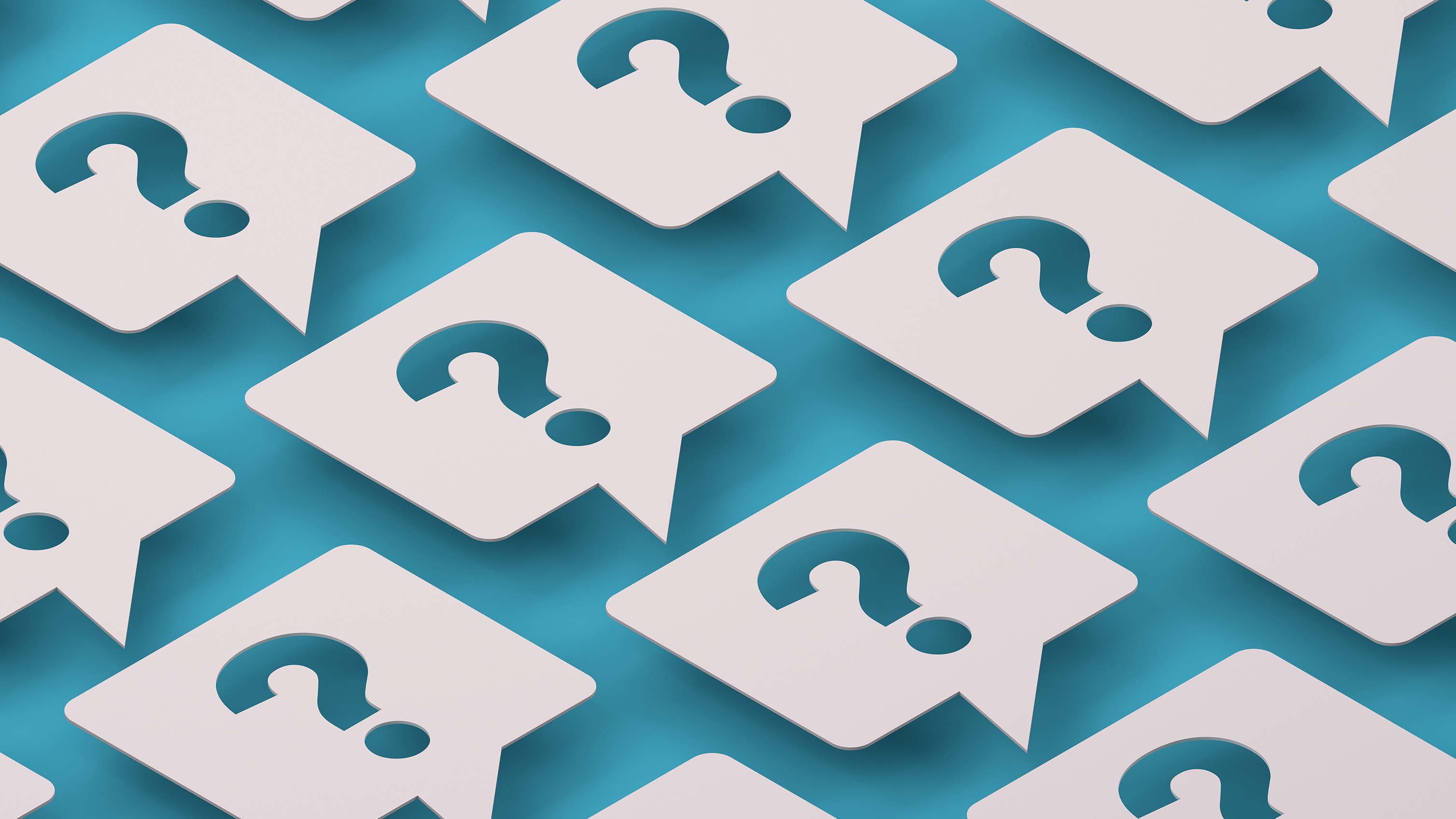 Question
10